Россия – Родина моя!
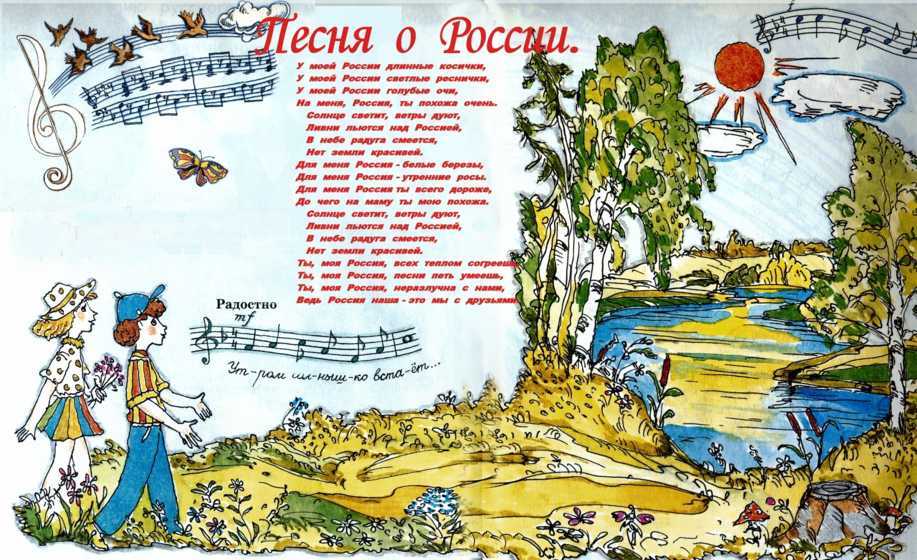 Viki.rdf.ru
Myppt.ru
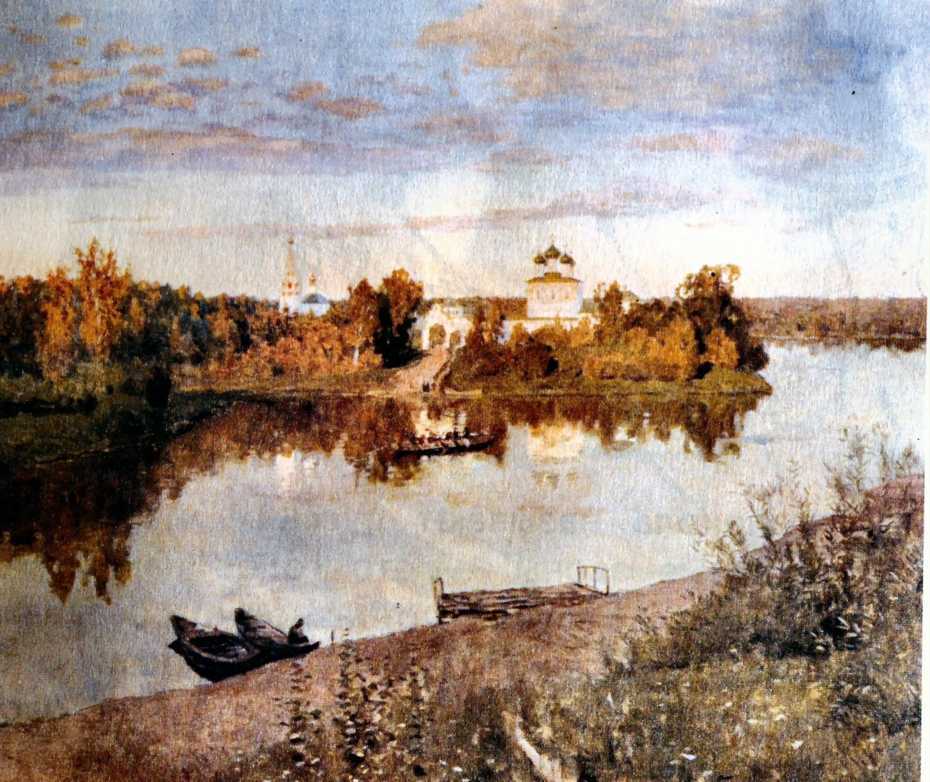 Мусоргский                       Модест Петрович
Рассвет на Москве реке
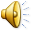 Myppt.ru
Здравствуй, Родина моя!
Утром солнышко встаёт.
Всех на улицу зовёт.
Выхожу из дома я – 
Здравствуй улица моя
Myppt.ru
Я пою, и в вышине,
Подпевают птицы мне,
Травы шепчут мне в пути,
Ты скорей, дружок , расти.
Myppt.ru
Подпеваю  травам я,
Подпеваю ветрам я,
Подпеваю солнцу я – 
Здравствуй, Родина моя!
Myppt.ru
Myppt.ru
Myppt.ru
Гимн России
Россия – священная наша держава,
Россия – любимая наша страна.
Могучая воля, великая слава – 
Твоё достоянье на все времена!
Славься, Отечество наше свободное,
Братских народов союз вековой,
Предками данная мудрость народная!
Славься, страна! Мы гордимся тобой!
Myppt.ru
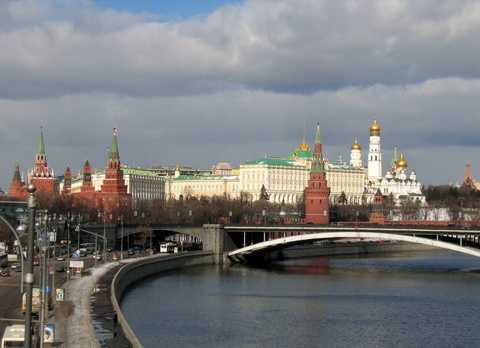 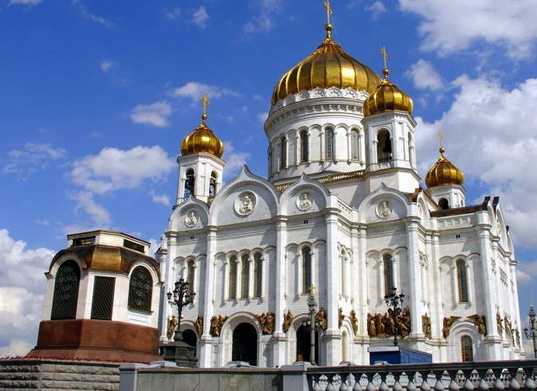 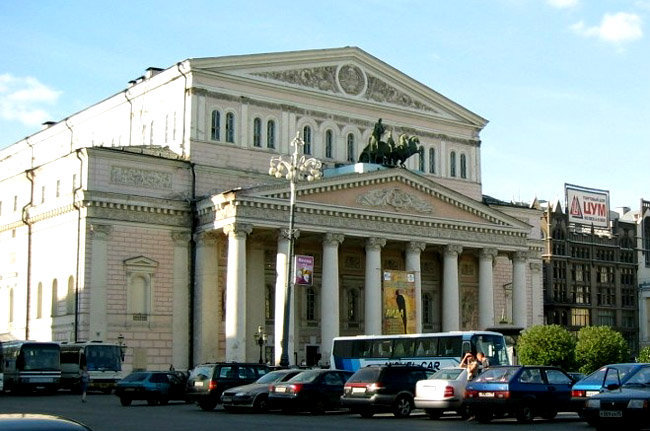 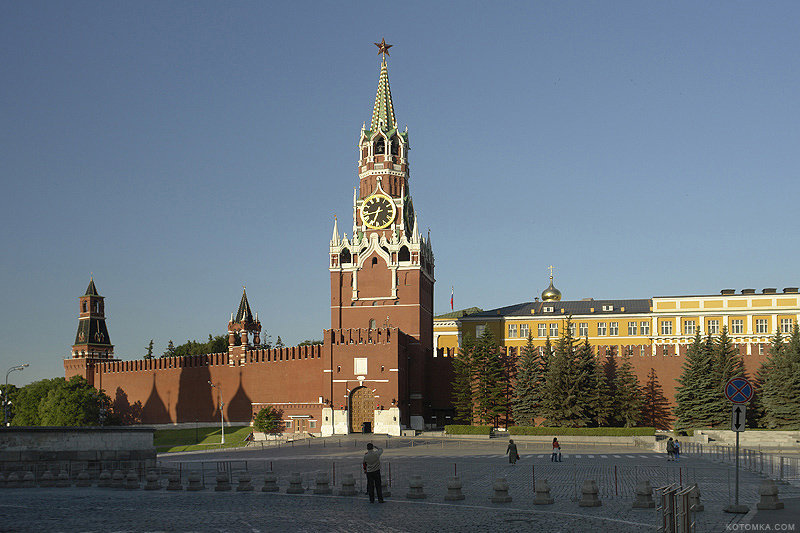 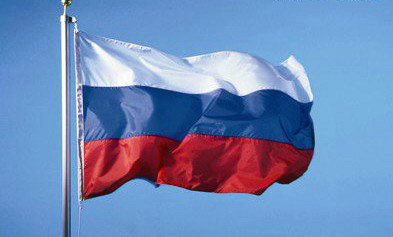 Myppt.ru
Гимн – главная песня страны
Музыка  Александрова    слова  Михалкова
Гордо
Торжественно
МОЩНО
Myppt.ru
М.И. ГлинкаПатриотическая песня
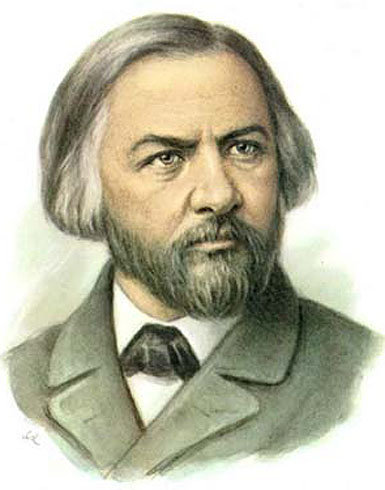 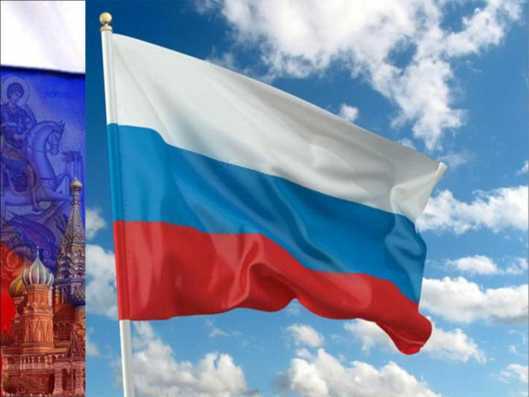 Myppt.ru
Домашнее задание
Сочинить рассказ или стихотворение о Родине.
Лариса Пилюгина
Презентация опубликована на сайте - Viki.rdf.ru
Myppt.ru